Fig. 1. Frequency distribution of flowering-time phenotype in the collection of 121 B. rapa accessions. The plants ...
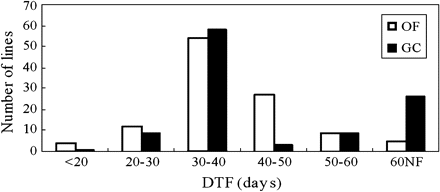 J Exp Bot, Volume 60, Issue 4, March 2009, Pages 1299–1308, https://doi.org/10.1093/jxb/erp010
The content of this slide may be subject to copyright: please see the slide notes for details.
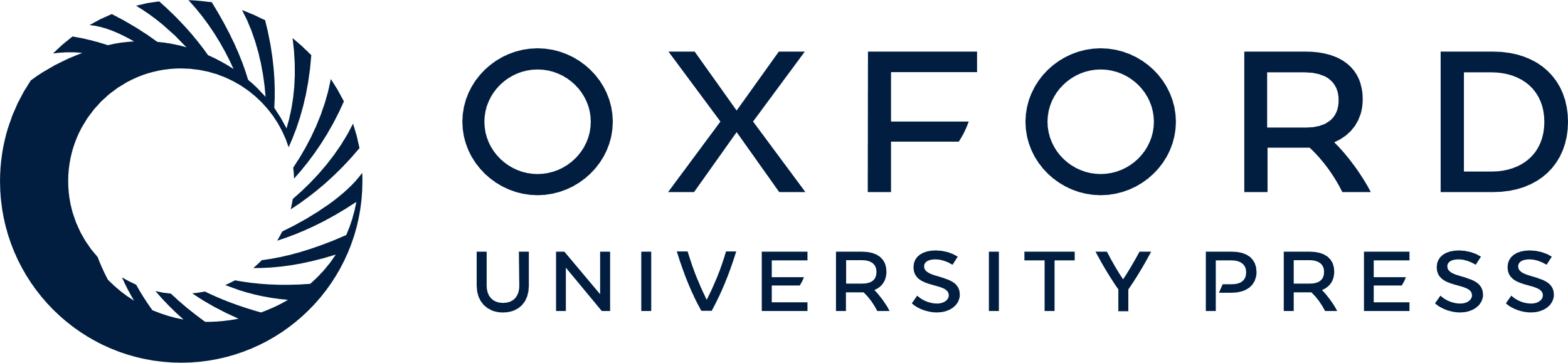 [Speaker Notes: Fig. 1. Frequency distribution of flowering-time phenotype in the collection of 121 B. rapa accessions. The plants were grown in the open field (OF) or in the growth chamber (GC) after 25 d of vernalization of germinated seeds. 60NF indicates that the plants did not show flower buds after 60 d.


Unless provided in the caption above, the following copyright applies to the content of this slide: © 2009 The Author(s).This is an Open Access article distributed under the terms of the Creative Commons Attribution Non-Commercial License (http://creativecommons.org/licenses/by-nc/2.0/uk/) which permits unrestricted non-commercial use, distribution, and reproduction in any medium, provided the original work is properly cited.This paper is available online free of all access charges (see http://jxb.oxfordjournals.org/open_access.html for further details)]
Fig. 2. Seven sites of nucleotide polymorphism among 30 sequenced B. rapa accessions in the BrFLC1 gene. Sites of ...
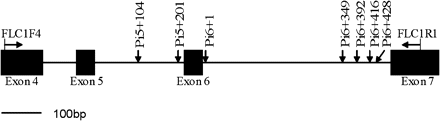 J Exp Bot, Volume 60, Issue 4, March 2009, Pages 1299–1308, https://doi.org/10.1093/jxb/erp010
The content of this slide may be subject to copyright: please see the slide notes for details.
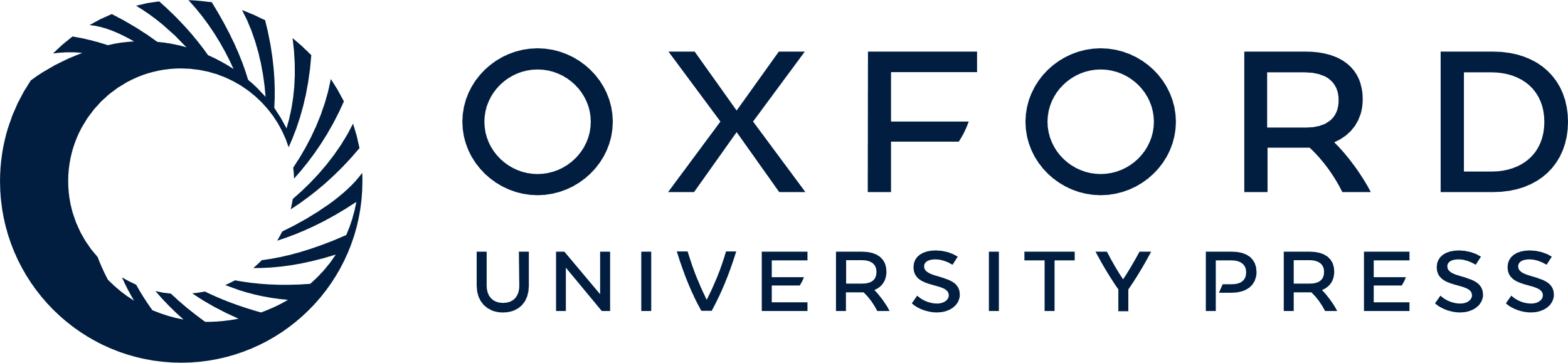 [Speaker Notes: Fig. 2. Seven sites of nucleotide polymorphism among 30 sequenced B. rapa accessions in the BrFLC1 gene. Sites of base variation are indicated with a vertical arrow according to their relative position in BrFLC1 and their names are given above the arrow.


Unless provided in the caption above, the following copyright applies to the content of this slide: © 2009 The Author(s).This is an Open Access article distributed under the terms of the Creative Commons Attribution Non-Commercial License (http://creativecommons.org/licenses/by-nc/2.0/uk/) which permits unrestricted non-commercial use, distribution, and reproduction in any medium, provided the original work is properly cited.This paper is available online free of all access charges (see http://jxb.oxfordjournals.org/open_access.html for further details)]
Fig. 3. RT-PCR amplification of BrFLC1. Leaf samples were collected from plants grown for 42 d in the growth chamber ...
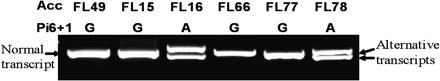 J Exp Bot, Volume 60, Issue 4, March 2009, Pages 1299–1308, https://doi.org/10.1093/jxb/erp010
The content of this slide may be subject to copyright: please see the slide notes for details.
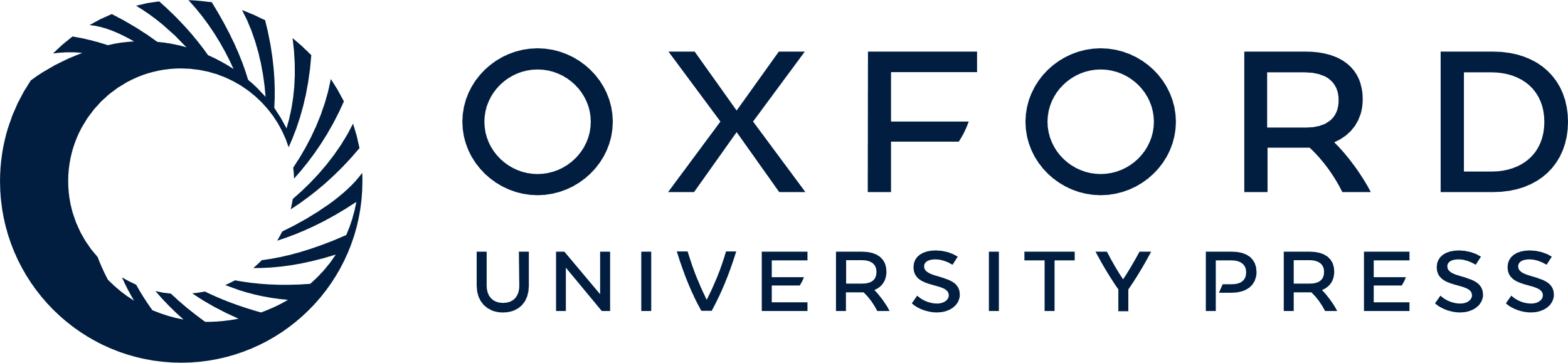 [Speaker Notes: Fig. 3. RT-PCR amplification of BrFLC1. Leaf samples were collected from plants grown for 42 d in the growth chamber after cold treatment at 4 °C in the dark for 25 d. The constitutive transcript and alternative transcripts are indicated by arrows.


Unless provided in the caption above, the following copyright applies to the content of this slide: © 2009 The Author(s).This is an Open Access article distributed under the terms of the Creative Commons Attribution Non-Commercial License (http://creativecommons.org/licenses/by-nc/2.0/uk/) which permits unrestricted non-commercial use, distribution, and reproduction in any medium, provided the original work is properly cited.This paper is available online free of all access charges (see http://jxb.oxfordjournals.org/open_access.html for further details)]
Fig. 4. Discovery of five splicing patterns. SpG represents the constitutive splicing pattern; SpA1–SpA3 indicate ...
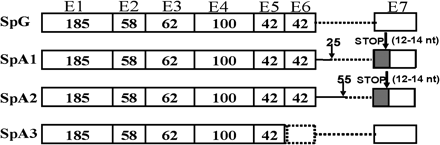 J Exp Bot, Volume 60, Issue 4, March 2009, Pages 1299–1308, https://doi.org/10.1093/jxb/erp010
The content of this slide may be subject to copyright: please see the slide notes for details.
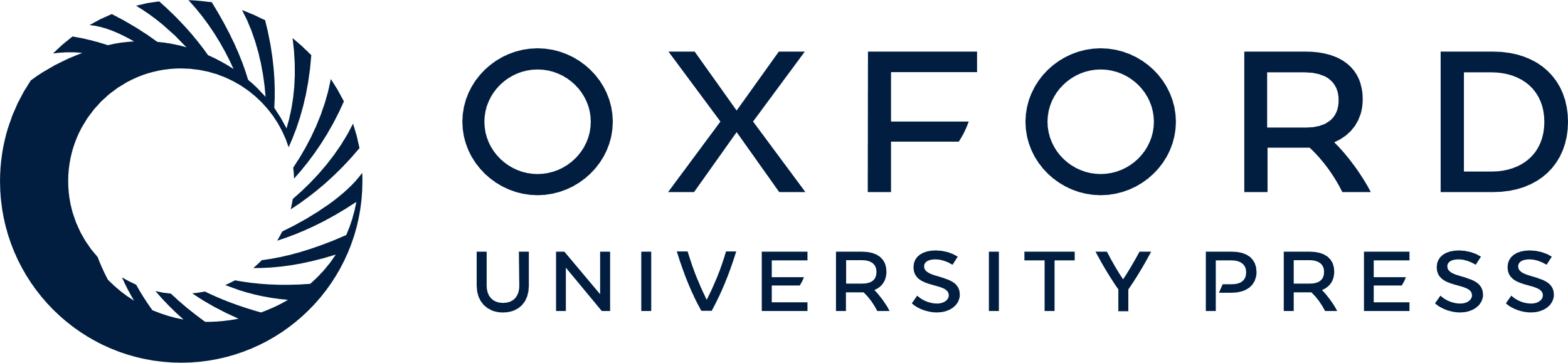 [Speaker Notes: Fig. 4. Discovery of five splicing patterns. SpG represents the constitutive splicing pattern; SpA1–SpA3 indicate alternative splicing patterns; solid boxes, exons; the dotted box, a missing exon; dotted lines, introns that are missing completely or partly compared with the constitutive spliced transcripts; continuous lines, retention of intron parts; the numbers 25 and 55 indicate the number of nucleotides retained in intron 6; the shaded region, the transcribed region from exon 7 for different splicing patterns. Premature stop codons (12–14nt for SpA1 and SpA2) are indicated by an arrow. In SpA3, an alternative splice acceptor site in the last exon is used, leading to a deletion of exon 6 sequences.


Unless provided in the caption above, the following copyright applies to the content of this slide: © 2009 The Author(s).This is an Open Access article distributed under the terms of the Creative Commons Attribution Non-Commercial License (http://creativecommons.org/licenses/by-nc/2.0/uk/) which permits unrestricted non-commercial use, distribution, and reproduction in any medium, provided the original work is properly cited.This paper is available online free of all access charges (see http://jxb.oxfordjournals.org/open_access.html for further details)]
Fig. 5. Schematic model of the development of the CAPs marker used to detect the splicing site mutation of BrFLC1. ...
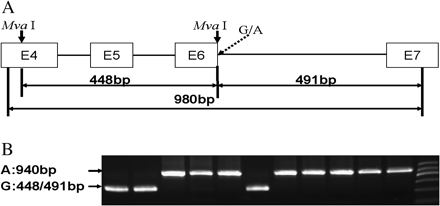 J Exp Bot, Volume 60, Issue 4, March 2009, Pages 1299–1308, https://doi.org/10.1093/jxb/erp010
The content of this slide may be subject to copyright: please see the slide notes for details.
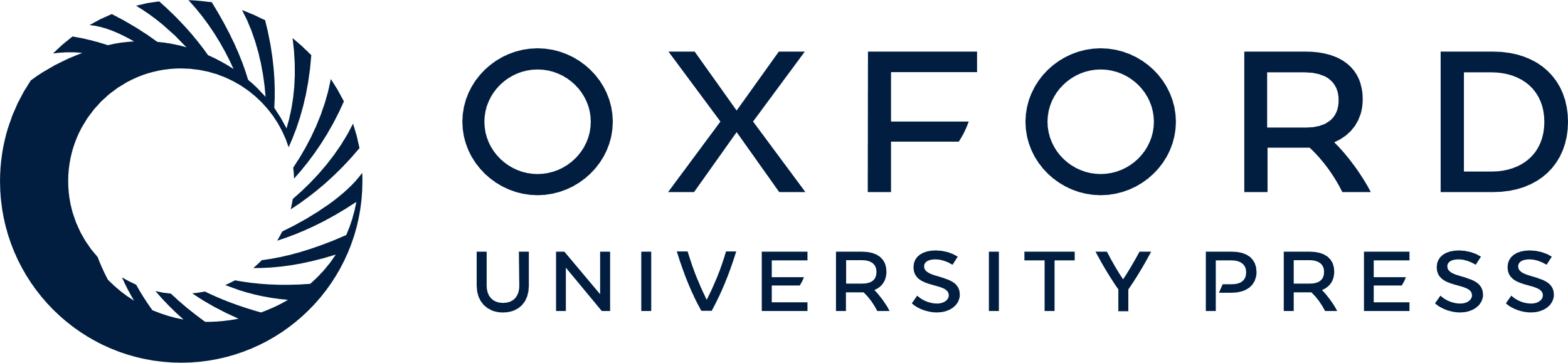 [Speaker Notes: Fig. 5. Schematic model of the development of the CAPs marker used to detect the splicing site mutation of BrFLC1. (A) MvaI restriction site in the amplified fragment of BrFLC1 covering the region from exon 4 to exon 7 (E4–E7). MvaI recognition sites are indicated by a solid arrow; the splicing site is shown by a dotted arrow; and the corresponding fragment size is indicated. (B) MvaI digestion of PCR products. A and G represent Pi6 + 1(A) and Pi6 + 1(G) alleles, respectively, followed by fragment size (in base pairs).


Unless provided in the caption above, the following copyright applies to the content of this slide: © 2009 The Author(s).This is an Open Access article distributed under the terms of the Creative Commons Attribution Non-Commercial License (http://creativecommons.org/licenses/by-nc/2.0/uk/) which permits unrestricted non-commercial use, distribution, and reproduction in any medium, provided the original work is properly cited.This paper is available online free of all access charges (see http://jxb.oxfordjournals.org/open_access.html for further details)]
Fig. 6. Distribution of flowering time and CAPS marker genotype in a collection of B. rapa germplasm (n=121). (A) ...
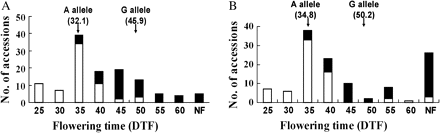 J Exp Bot, Volume 60, Issue 4, March 2009, Pages 1299–1308, https://doi.org/10.1093/jxb/erp010
The content of this slide may be subject to copyright: please see the slide notes for details.
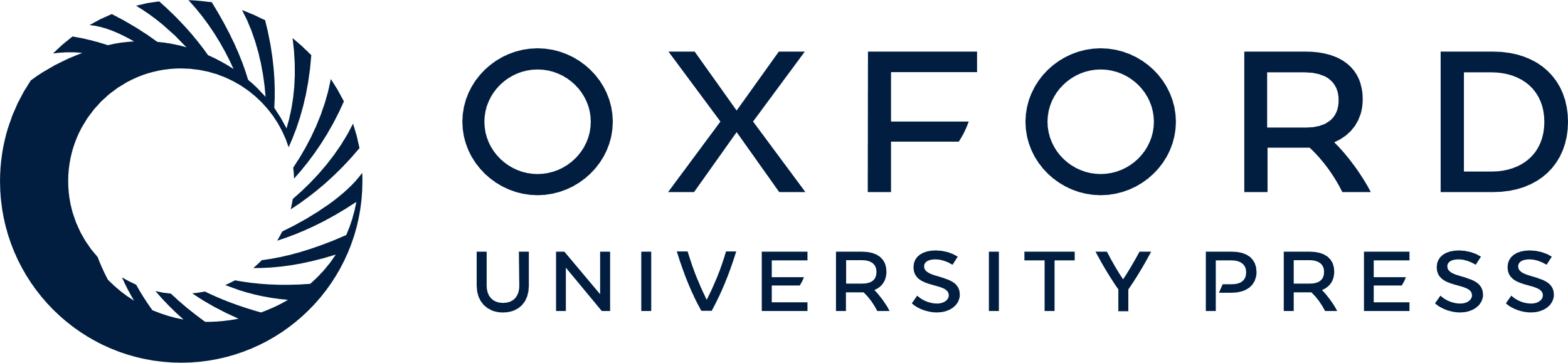 [Speaker Notes: Fig. 6. Distribution of flowering time and CAPS marker genotype in a collection of B. rapa germplasm (n=121). (A) Plants were grown in the open field; (B) plants were grown in the growth chamber. Black and white columns represent accessions with G and A alleles, respectively, at the Pi6+1 site of BrFLC1. Arrows indicate mean values of lines with an A or G allele. NF indicates lines that did not flower during the experiment.


Unless provided in the caption above, the following copyright applies to the content of this slide: © 2009 The Author(s).This is an Open Access article distributed under the terms of the Creative Commons Attribution Non-Commercial License (http://creativecommons.org/licenses/by-nc/2.0/uk/) which permits unrestricted non-commercial use, distribution, and reproduction in any medium, provided the original work is properly cited.This paper is available online free of all access charges (see http://jxb.oxfordjournals.org/open_access.html for further details)]